VOC Bericht
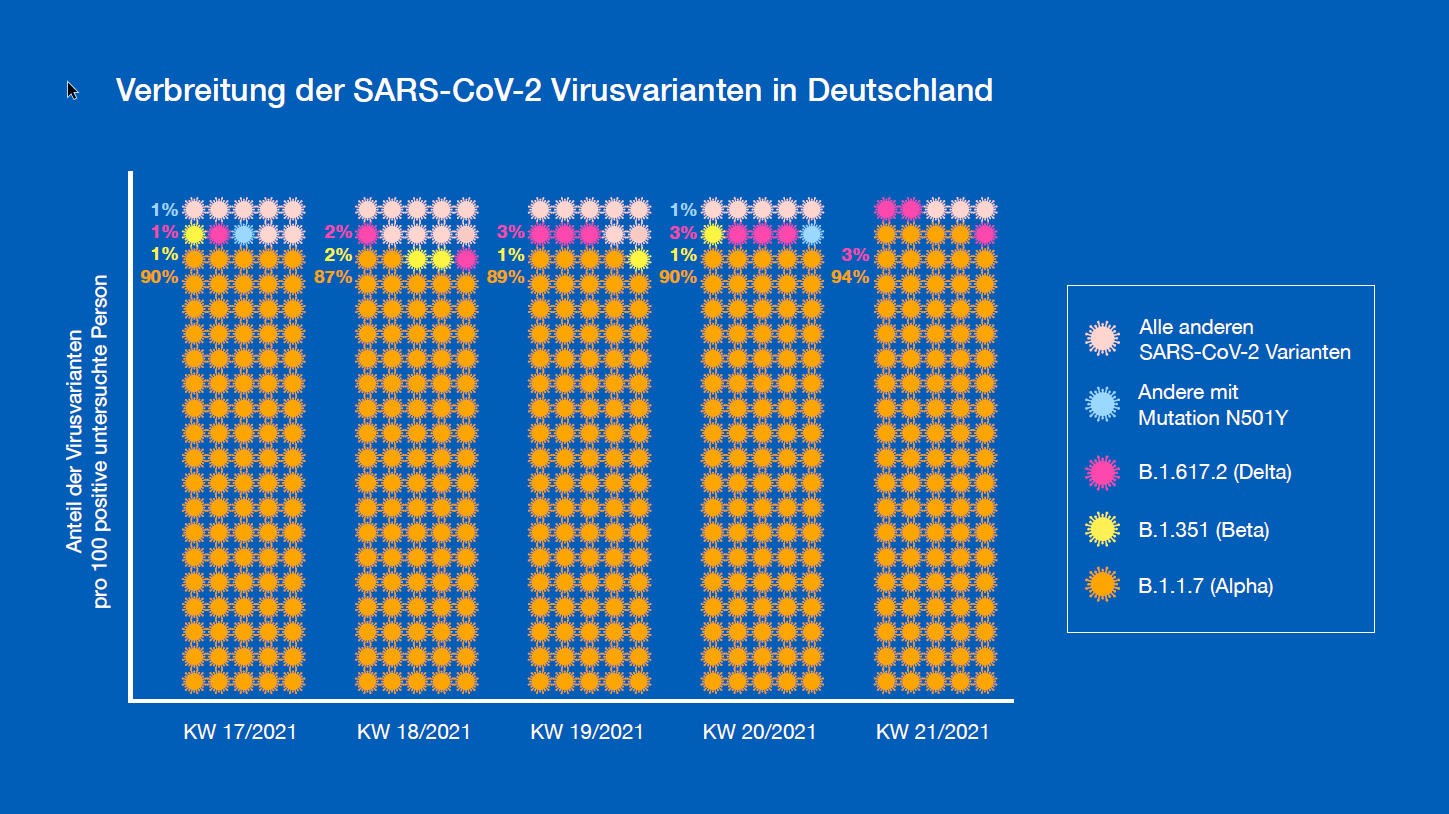 VOC Entwicklung (ohne B.1.1.7)
Anteile der VOC/VOI(Datenquelle: Stichprobe)
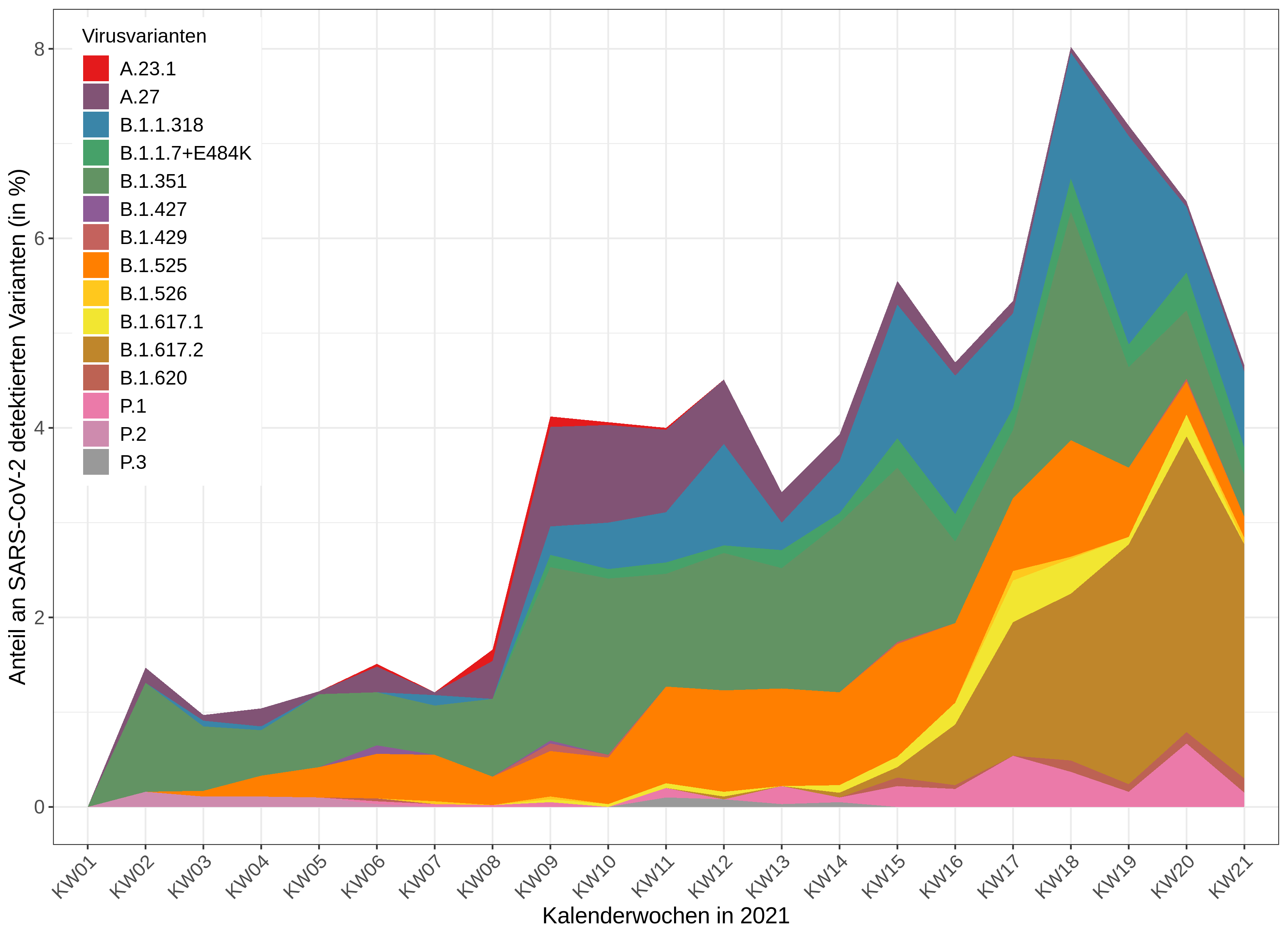